ГБОУ Лицей 1451 г. МоскваУчитель биологииПолянская Ольга СергеевнаОтдел зелёные водорослиОдноклеточные зелёные водоросли
Общая характеристика
Зеленая окраска
Окраска определяется наличием зелёного пигмента- хлорофила
Есть одноклеточные и многоклеточные водоросли
Зелёные водоросли не имеют корней, стеблей и листьев.
Это низшие растения
Обитают в пресных водоёмах, реже в морях
Встречаются на поверхности почвы. Скалах и коре деревьев
Одноклеточные зелёные водоросли
Хламидоманада
Хлорелла
Хлорококк
Хлорелла
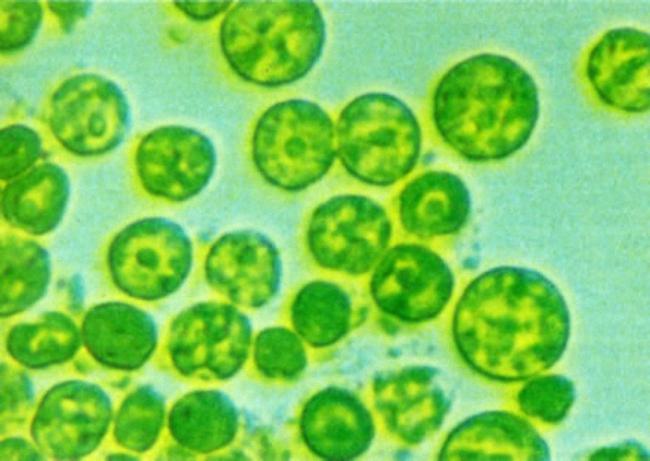 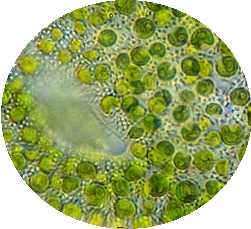 Похожи на мелкие зелёные шарики
Обитают в пресной воде, на стволах деревьях, входят в состав тела лишайников
Строение хлореллы

Снаружи хлорелла покрыта оболочкой, под которой находится цитоплазма
Ядро
Через оболочку хлорелла поглощает:
Воду
Минеральные вещества
Углекислый газ
Размножение хлореллы
Из одной материнской клетки формируется от 4 до 32 спор
Хламидомонада
Обитает в пресных водоёмах 
Ведёт подвижный образ жизни
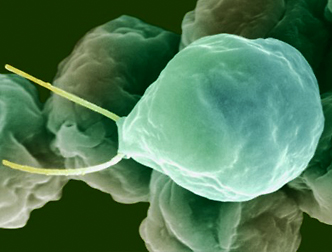 Бесполое размножение
Половое размножение